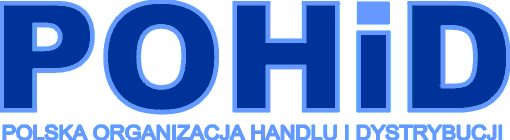 Polish Commerce Sector An overview of potentials and opportunities
Maria Andrzej Faliński (Ph.D.)


Ljubljana 2014
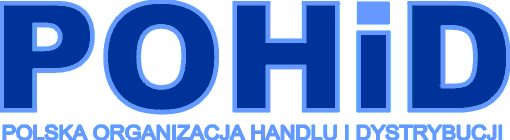 Commerce Modernization Models in Poland
M-1 „imported growth”
M-2 „domestic ”
High capital projects
Low capital projects
Privatization take-overs, modernization of socialism remnants
Mass investments, new advantages
SMEs, horeca
hiper
super
discount
C&C
Multiformats based on wholesale
Producer’s chains of retailing
Other concepts:
Purchasing groups, partnerships, etc
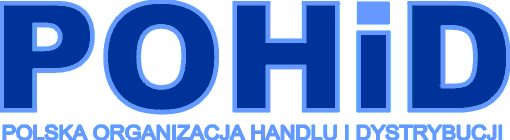 National Market Potential
Retail: 700 B PLN (ca.170 B Euro) – but food takes 34%
Wholesale: 980 B PLN (ca.245 B Euro) – food takes 15%
Commerce and repairs give ca. 19% of GDP

The economy depends on domestic market (stability):56% of PKB comes from inside but high level of competition offers good price for exports, too 

Total numer of  stores:
                  retail: 350.000 ( more than 40 sqm – 140 ths)
                  wholesale: 4.000 (more than 500 sqm)

Main proportions (sales shares): 
Traditional commerce (incl.chained ones) – 43%
Modern distribution  - 57%
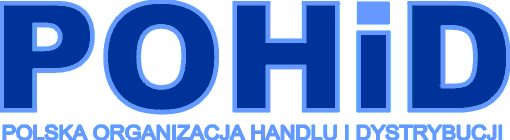 Food Position
Retail food sales: ca 270 B PLN (65 B Euro) - 34% of total retail
Wholesale food sales: ca 150 B PLN (ca. 38 B Euro) – 15%of total wholesale
food FMCG – 130 B PLN (ca. 33 B Euro) 

 Food exports: ca 20 B Euro/13% total exports /35% of national production
Food market is supplied by domestic products in 83% - largest % in the EU
Food SKU indice number: ca 250.000

HoReCa: ca. 26 B PLN (ca.8,5 B E)/ca.95 ths gastro-points
                  - 3% of total consumption spendings – a perspective
                  - fastest growth outside restaurants
 Additional potential in seasonal stores and points (ca. 110 ths)
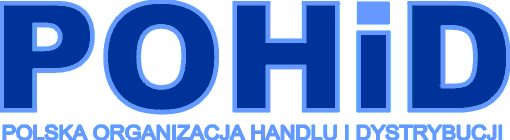 Food Exports – fast growth
1995 – 2013: average  sales growth. DYNAMICS! 
                           -  domestic 6,7% a year
                           -  exports 14,1% a year

Despite Russian ebargoes and EU-markets „congestion” -
   exports grow (est. 6 -8% in 2014) 

Producers in search of markets’ – promotion funds and strategies 

Interesting circumstances:
SMEs of good technological standard look for partners to stand to challenge
Transnational retailers look for new offers in PL for the West
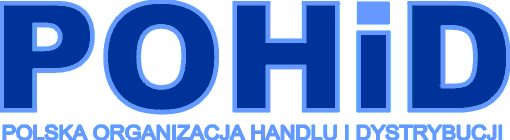 Wholesale – main players
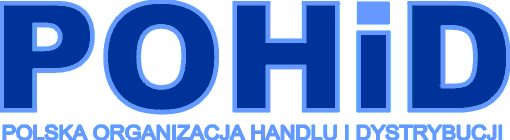 Retail FMCG – top 10 (modern distribution)
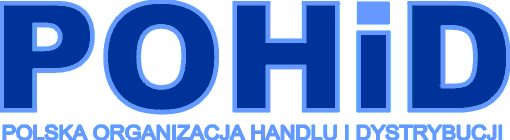 Retail formats – number of stores                                      (market share)
Modern chains contain ca. 8000 stores larger than 400 sqm: 
570 – hypermarkets (12%) 
2300 - supermarkets (incl. 300mkw – ca. 2900) (17%)
3500 – dicounts (post discounts – no hard discount in) (21%)
460 – shopping centers of varied concepts
1500 - others (salons, exposition halls, semi-wholesale, etc)

ca. 35.000 franchised traditional stores (av. 200 sqm) (7%) 
Plus traditional stores: hanged on wholesale  (43%)
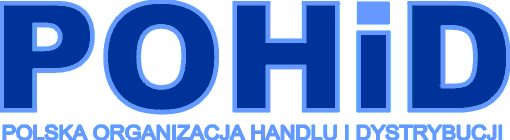 Phenomena of success… (1)
Lack of „hard discount stores”: the better they work the less are discounts

5 main players – ca. 3600 stores
      - Biedronka: 2.550
      - Lidl: 550
      - Netto: 400
      - Aldi: 80
      - Czerwona Torebka: 40

 Discounts are not the cheapest stores (compete with quality, PL, replicable and „must have” gama) 
This format shows competition referrence for franchisers and supermarket.
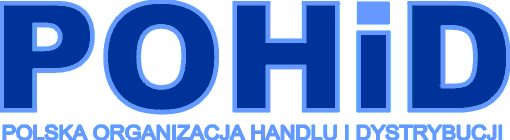 Phenomena of success… (2)
Two formulas of delicatessen stores
      - traditional (Krakowski Kredens, „adverbials”, colonial stores) –  
       some of franchise participants
      - supermarket concept (Piotr i Paweł, Alma)

 Pivotal role of PL at premium level
 Complementary mission to discounters and hypermarkets (to some extent)  
 Vintage discounting vs vintage-prestige ofering
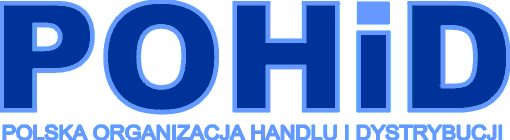 Phenomena of success…(3)
Poland has retained and modernized a huge numer of traditional stores
The wholesale performes as a main integrator   
Pricing differences among formats does not excede 15% - including stores below 300 sqm  

There is ca. 950 franchise systems in the market to integrate:
      - ca. 60.000 stores among which 2/3 sell food taking 7% of food market
      - average area of franchise-store is ca. 130 sqm
      - there is ca 8.000 HoReCa businesses in franchise

Integrating proces is deepened by part-franchise, franchising offered by producers, purchasing groups, partenrships, etc. These double the numer of integrated entities.
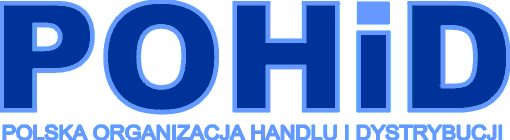 Traditional Stores: sources of streghts
Number and strategies of integration
Flexibility and access to scale effect
Flat prices by format
Niches and localizations
Internet local markets
Consumers’ bias to traditional shopping
Bonds with local producers
Strong local wholesales
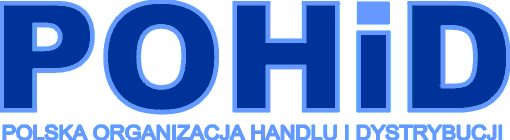 Structures Foster Flexibility in cooperation
Medium size companies (mainly meat and dairy) need to:
    -  to surmount internal competition by attracting external partners 	and expanding onto their markets
    -  to balance over-investments (benefit from full potentials)
    -  to expectably look for compensatory payments 	(mutual sales of each-other-imported goods)

Eligibility of ca. 200 companies
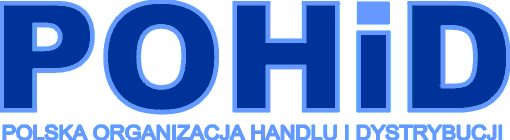 Main suggestion: have a partner
Choose appropriate format and scale of selling
Cosider PL but be wary
Know conditions of entering retail system (quality, flexiblity rules, delivery pace)
Apply quality marks (example: meat suppliers apply PQS, QMP, QAMP: talk with them in a case)
Identify financial rules and costs in a chain (net/net vs slotting fees)
Selling is never for free 
Conditions of products removal (take-outs)
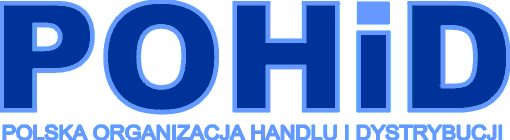 In Search of Mutualities…
„Do ut des” – I give that you give: mutual markets openning
    - commercial partenrs
    - producers 

   Legal formula does not matter: 	clusters are fashionable but „old” ventures aren’t bad, either

Good Cicerone: organizations OK but… more personalized consulting and „jungle guiding” helps faster

Offers complemetarization, suplementing assortments, attract by news,…
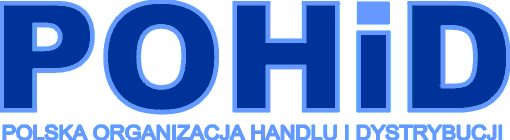 E-Commerce
Two main concepts: 
Specialized stores (Frisco, Amazon, Allegro,…)
Auxiliary channel of selling (from the shelf or from the storage): chains and traditional stores

Local markets open to E-Commerce.
   -34% e-transactions come from settlements below 5.000 dwellers)

New formulas: i.e. pick&collect; smartphone systems, etc 
Food: relatively weak – ca. 1 B PLN but growth ca. 20% yearly.
Market value in sales: 29 B in retail, but 65 – 70 B in B2B
Advantages perceived: price, comfort, access to premium 
Challenges:packaging, logistics, flexibility, marketing, claiming
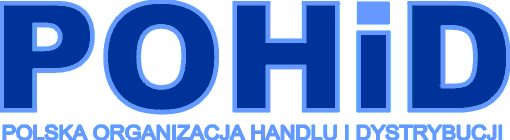 Exports via chains
Sales value – 7 B PLN, expected even 10 B in 2014
There are two leaders: Tesco and Lidl
Counts Europe
West and Region CEE
PL dominates: advantages and necessities 
Common brands: vertical and horizontal  
Umbrellas: double fostered promotion
Candid numer and role: brands abroad.
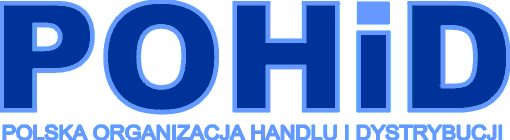 Stores need products…(1)Meat and dairy
Meat - high potential and high level of technology. EU integration upgraded entire sector and opened deep markets. 
    Plethora of assortments in fresh meat and its products (pork, poultry, beef). Poultry is a hit.
   Counts ca. 450 companies; 3,0 B Euro from exports 

Dairy: similiar situation – cheese and milk gourmets (cream, milkbased cookies, snacks, yoghurts etc) are the hit. Also simple product: i.e. milk powder.
   Counts ca. 150 companies; 1,8 B Euro from exports
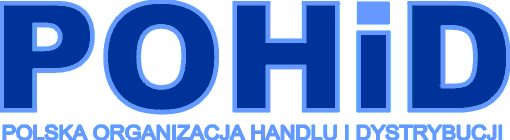 Stoores need products…(2)Sweets (candies, cookies, chocolate, gelees…)
Prices of raw-materials and competition in the ntl. market open companies to exports: 
    - preferable is: import/processing/export

Reinforcement: export-cargo often cheaper  than storing

Consolidation in progres: need of potential partners 

New products to be offered:
    - icecream
    - sweet snacks (backed, long duration)
    - functional snacks (health-friendly certificates)